ПРЕЗЕНТАЦИЯМетодические рекомендациик карточкам «Упражнения в парах» для детей старшего дошкольного возраста, способствующие физическому  развитию детей.
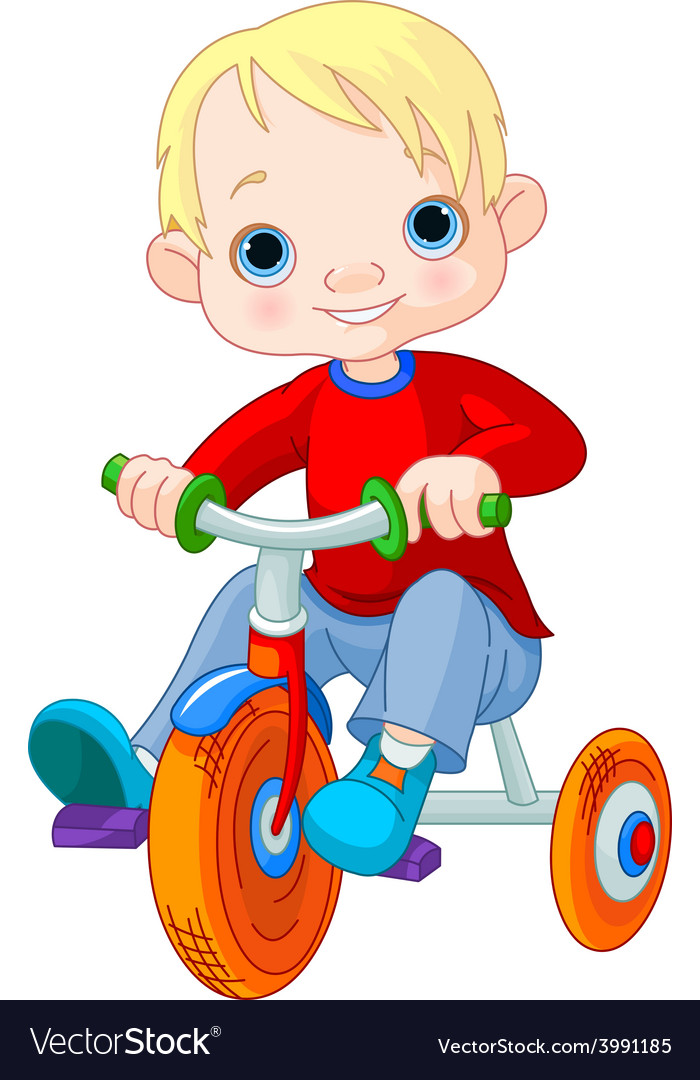 Движение для ребёнка – это радость, здоровье, развитие, способ его существования. Дошкольник чрезвычайно активен. Любые движения дают ему возможность чувствовать себя комфортно. Однако, как показали исследования, у него есть любимые, предпочитаемые движения, и это необходимо учитывать при организации условий для самостоятельной двигательной деятельности детей.	С этой цель я разработала карточки «Упражнения в парах». В процессе создания опиралась на разработки М.Д. Михайловой, М.Л. Козырева и Н.И. Коротковой.
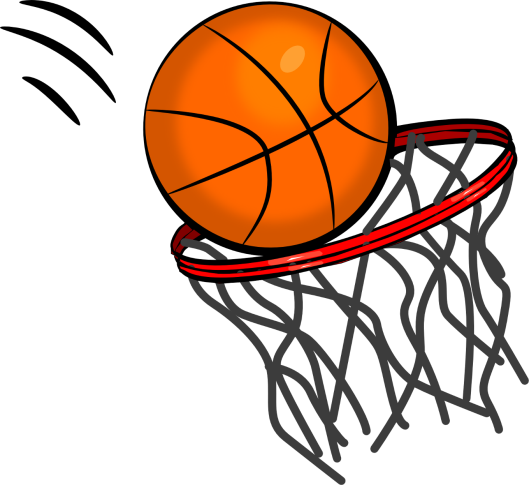 Эффективность предлагаемых карточек «Упражнения в парах» подтверждена на практике.  В карточки вошли упражнения:- упражнения, развивающие и укрепляющие мышцы рук и плечевого пояса;- упражнения, развивающие мышцы туловища и увеличивающие подвижность позвоночника; - упражнения, развивающие мышцы ног.
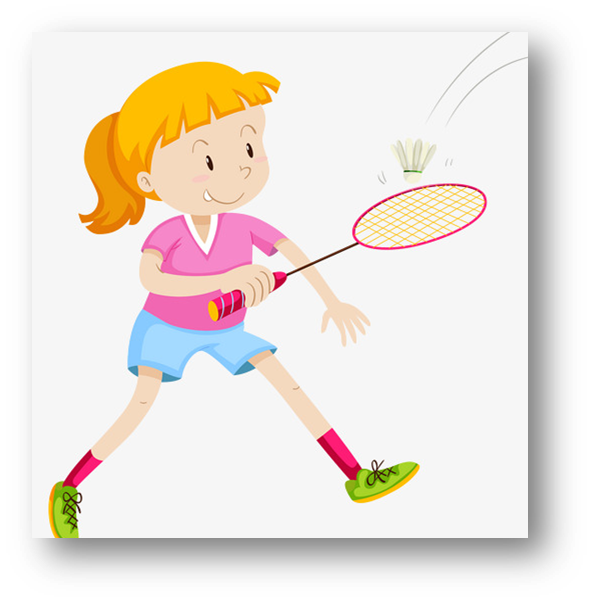 Хочется особо выделить специфику карточек упражнений в парах, которые заключается в строгом выполнении требований: - составлять пары с учётом роста и веса детей; - после деления группы по парам следует дать название каждому партнёру (первый – второй, А - В); - строго соблюдать дидактический материал, принцип «от простого к сложному»;- задавать ритм и темп в соответствии с характером упражнений; - постепенно следить за нагрузкой, регулируя её количеством повторений.
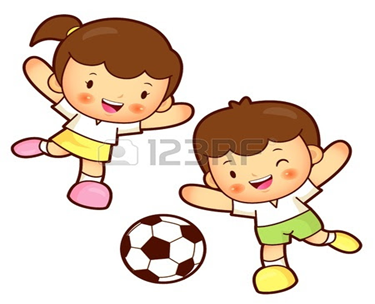 Карточки«Упражнения в парах»
Актуальность
Описание
Цель
Задачи
Многофункциональность
Условия организации качественной работы с карточками
Назначение 
Результативность
Основные достоинства
В карточки «Упражнений в парах» входят упражнения
Для рук плечевого пояса
Упражнения для туловища
Упражнения для ног 
Для рук и плечевого пояса  с набивными мячами
С набивными мячами для туловища
С набивными мячами для ног
С гимнастическими палками для рук плечевого пояса
С гимнастическими палками для ног
С гимнастическими палками для туловища
Примерный комплекс упражнений для утренней гимнастики, физкультурных занятий
Карточка №1Упражнения для рук и плечевого поясаЦель: развивать подвижность суставов и связок рук и плечевого пояса. Методические рекомендации для педагов:Упражнения для туловища – это упражнения для гибкости позвоночника, мышц спины, инструктору необходимо обратить внимание в упражнении на следующие: - дети должны чётко соблюдать правильное исходное положение (сидя, скрестно и т.д.); - положение ног должно быть зафиксировано (неподвижно); - при наклонах колени не сгибать.
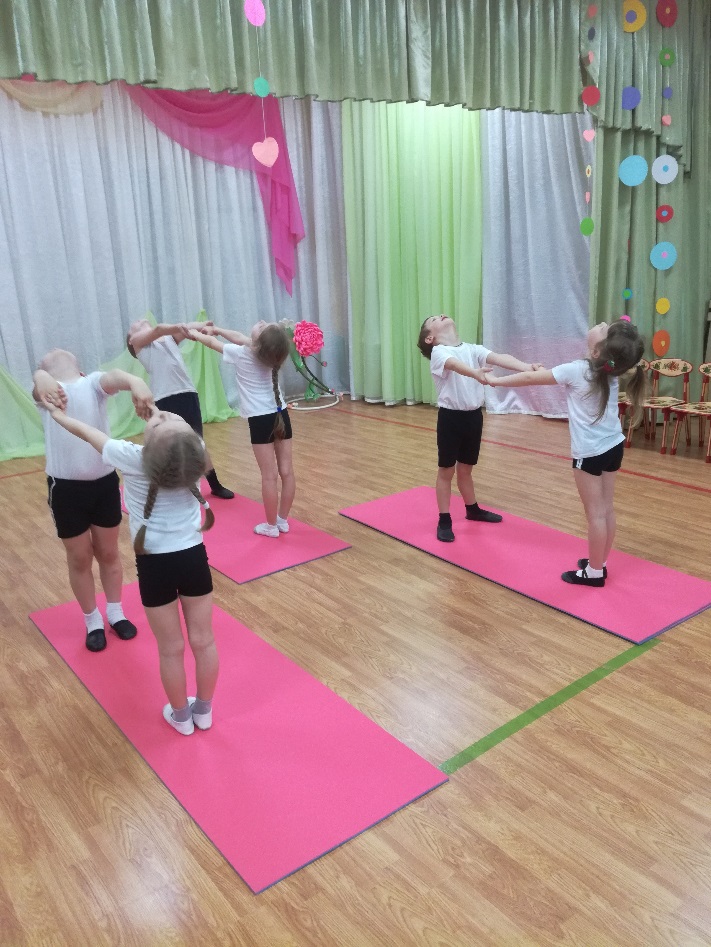 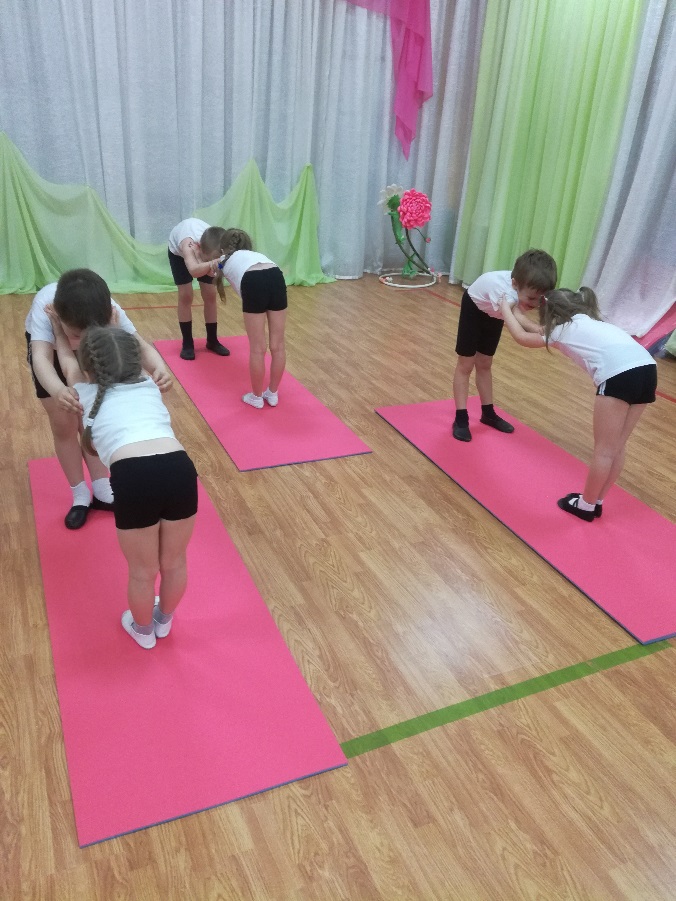 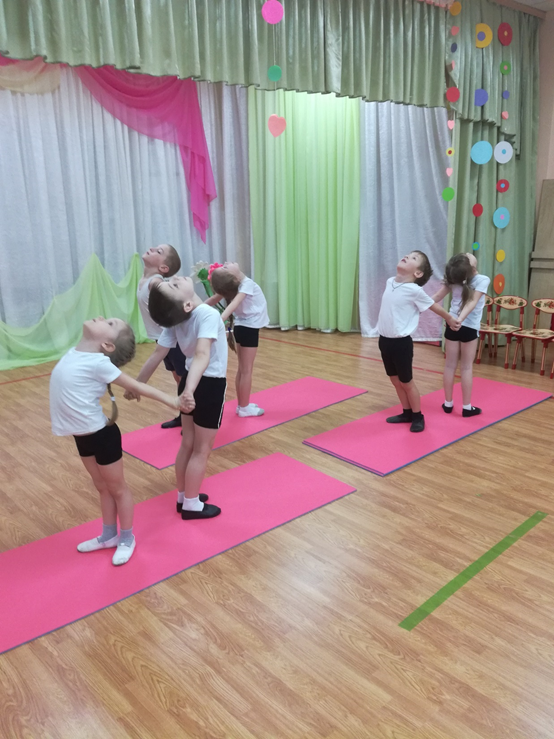 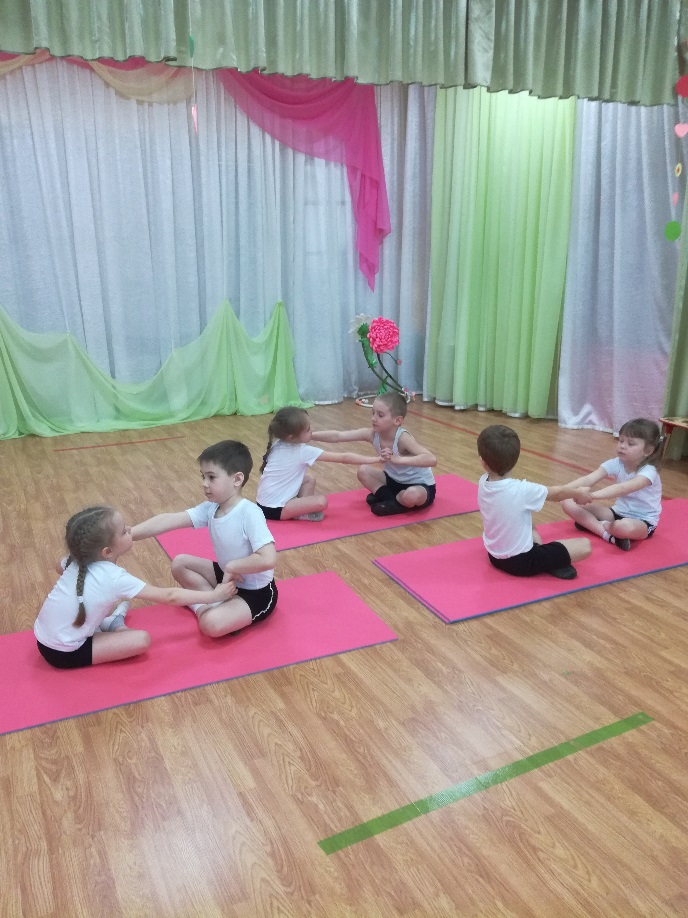 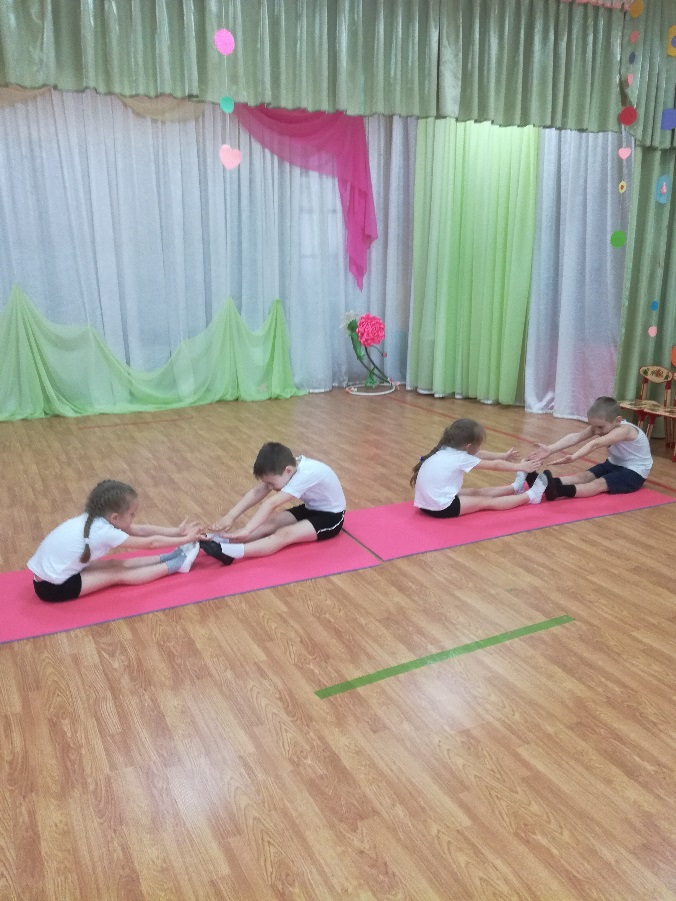 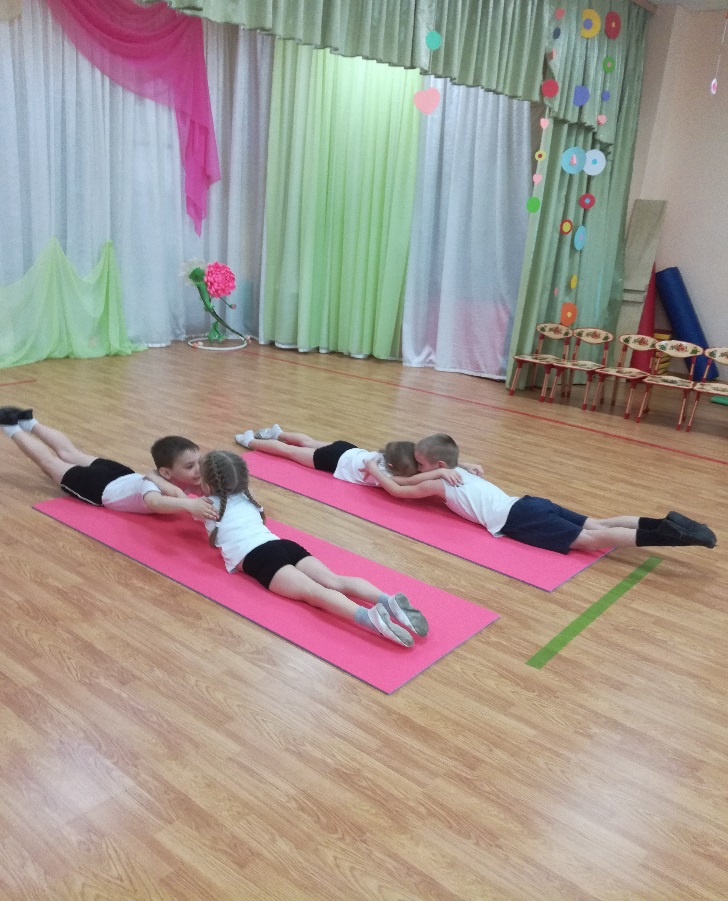 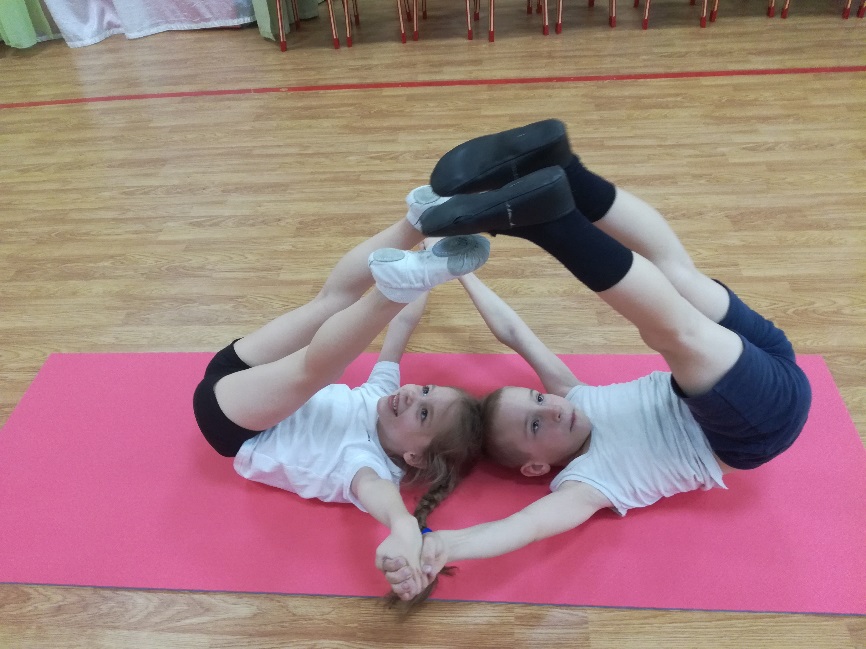 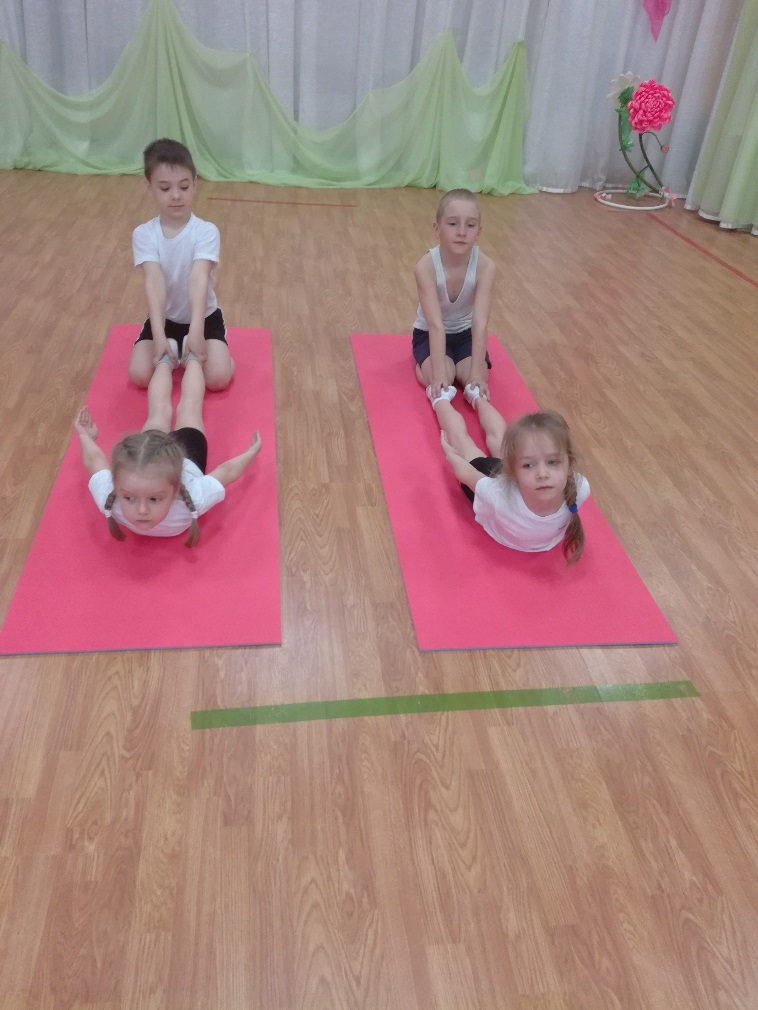 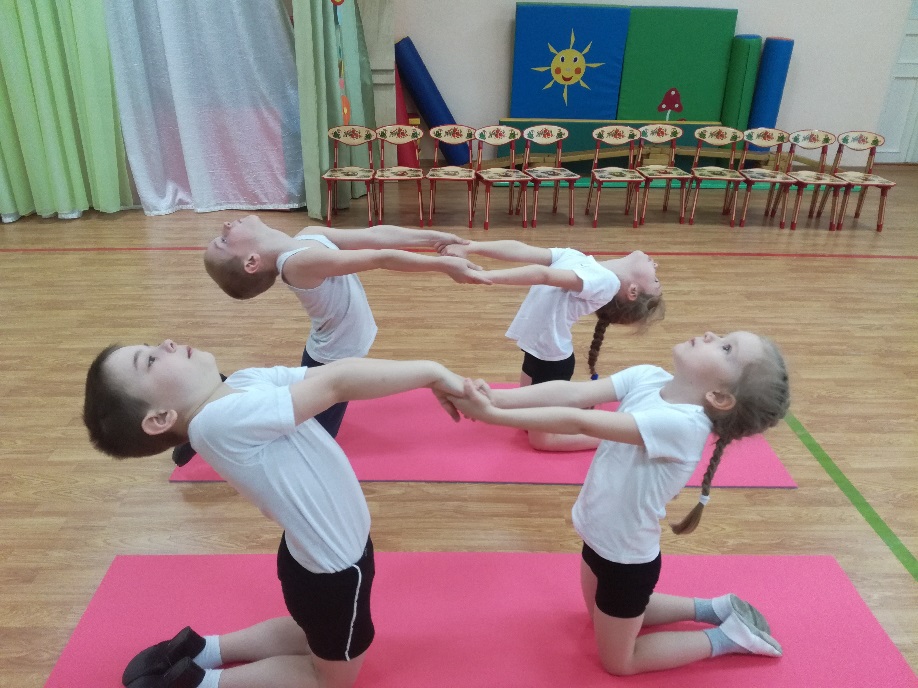 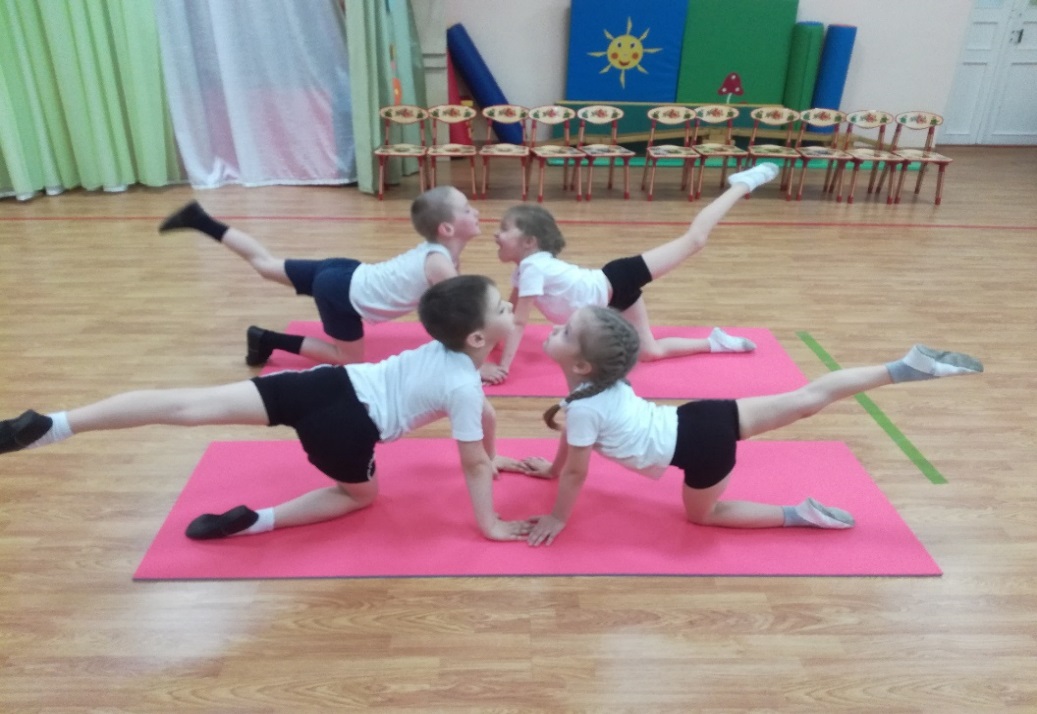 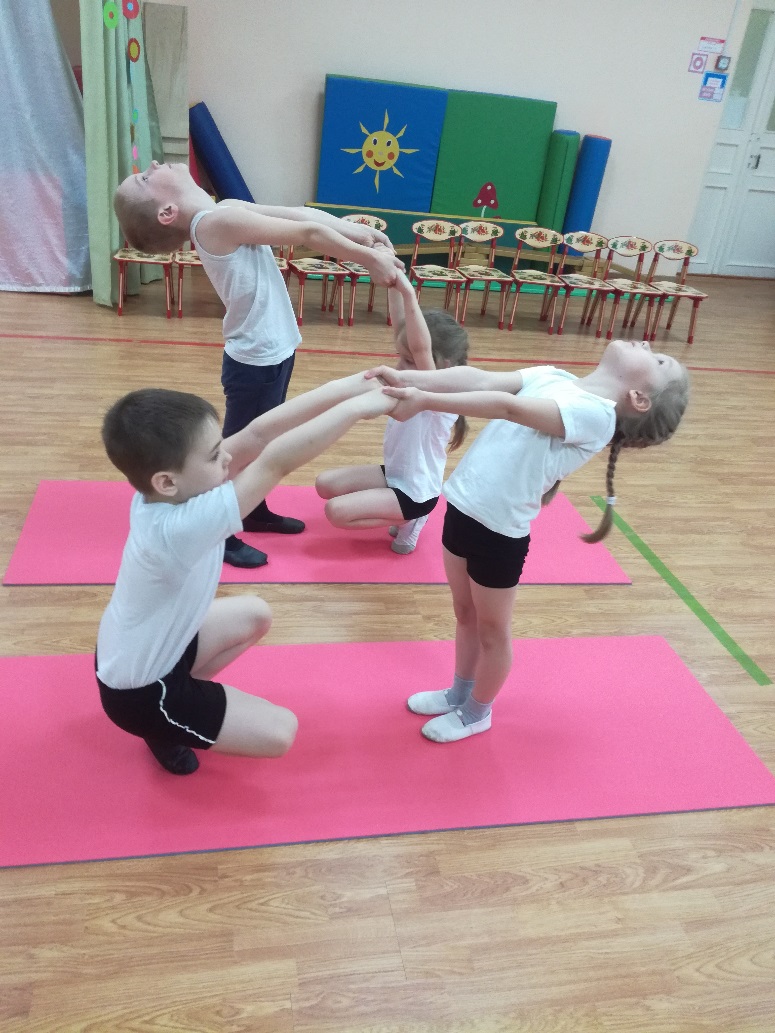 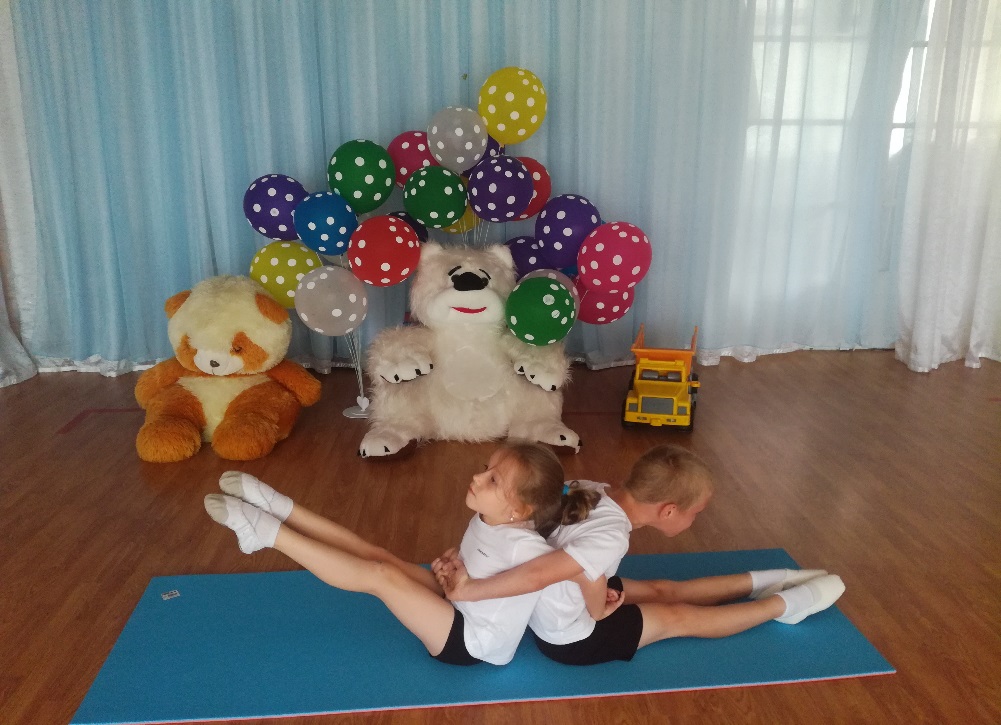 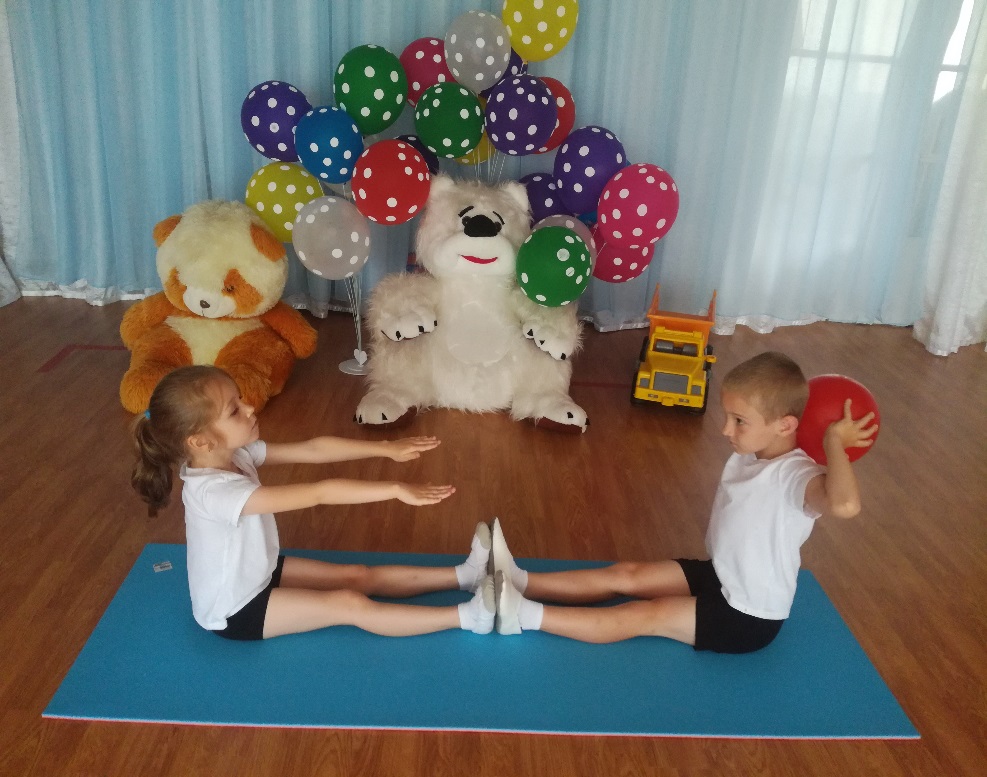 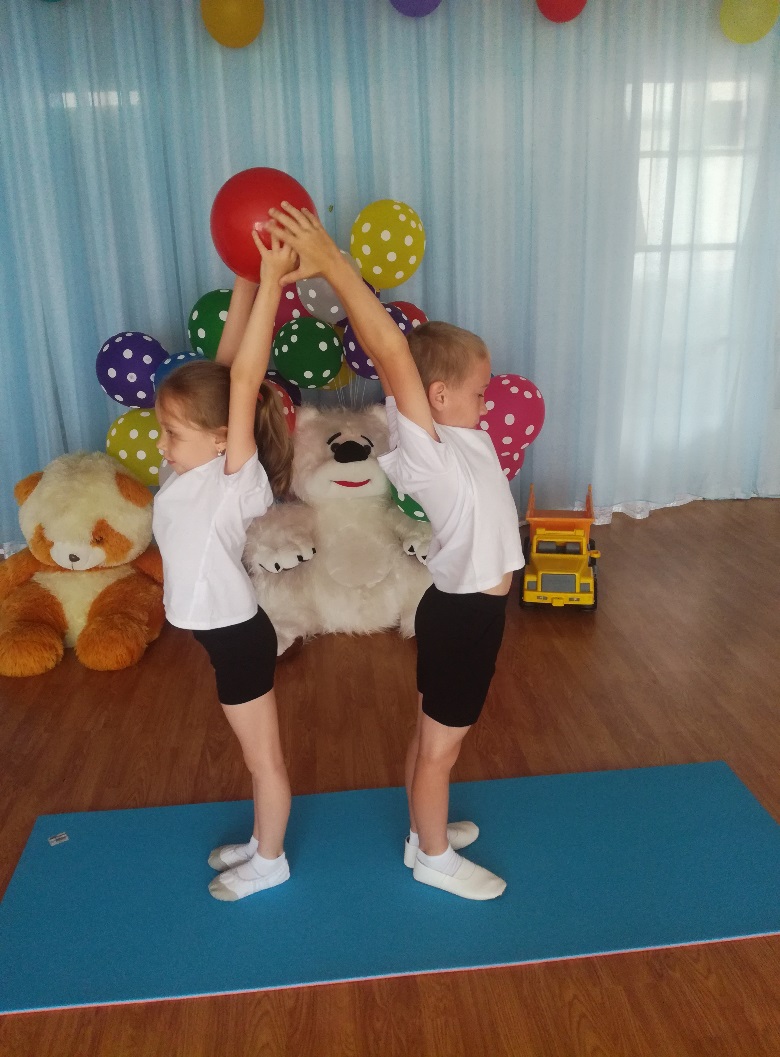 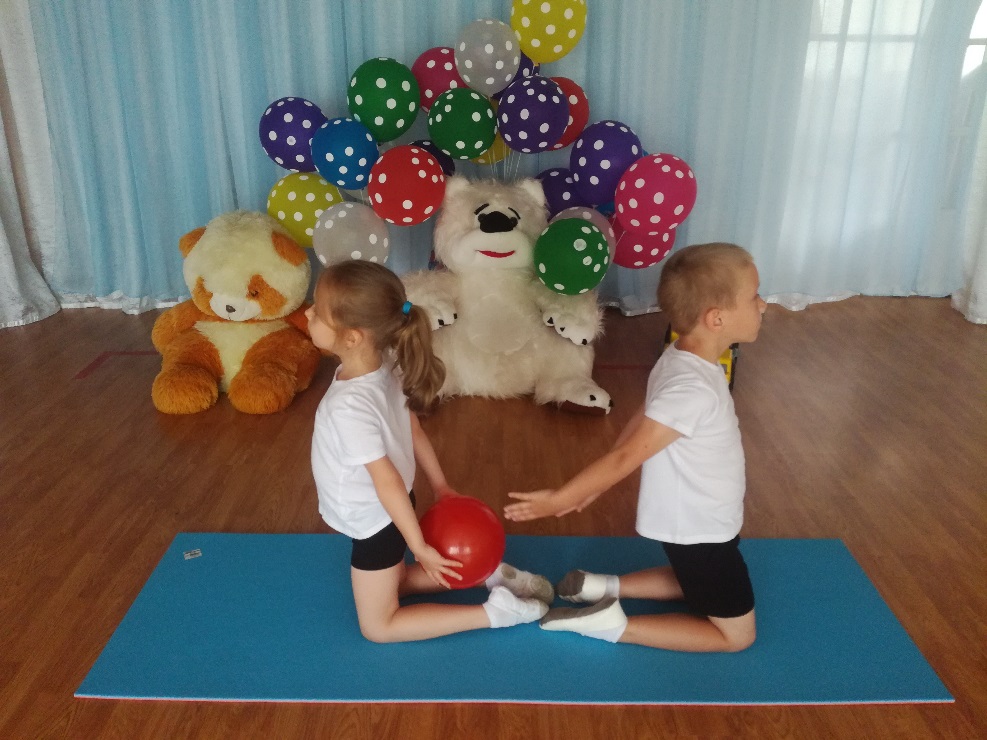 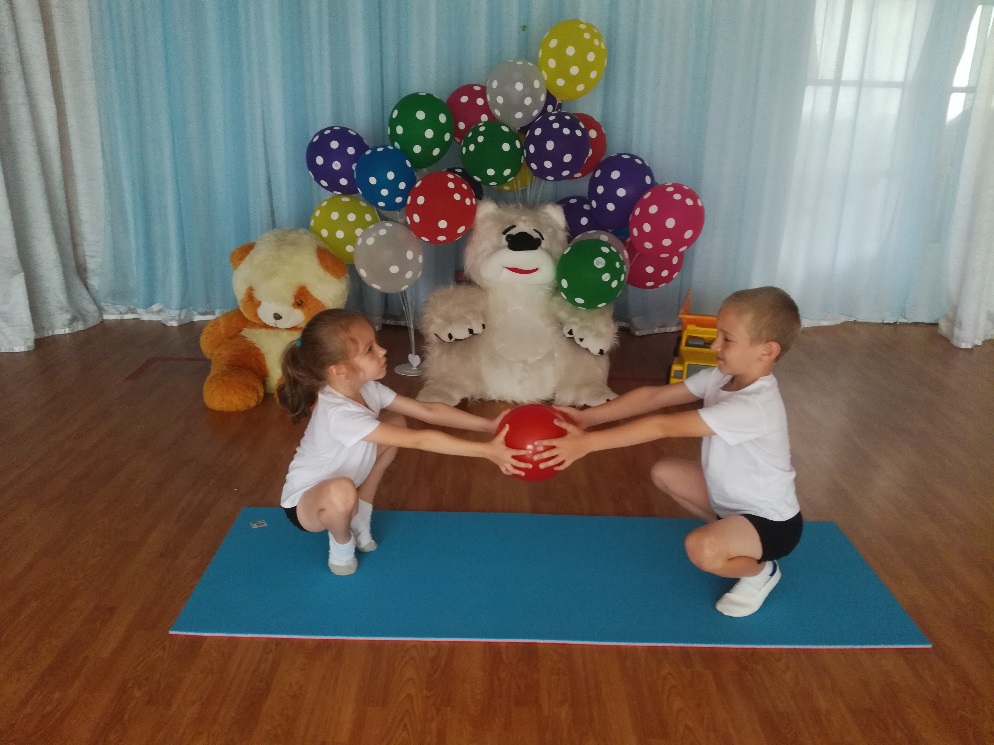 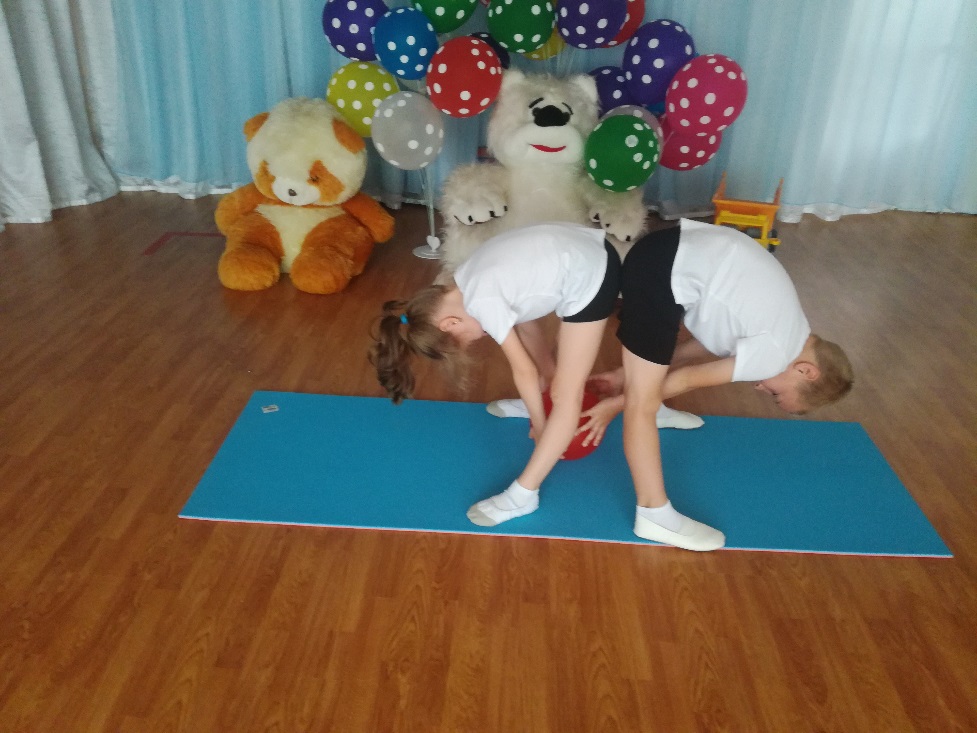 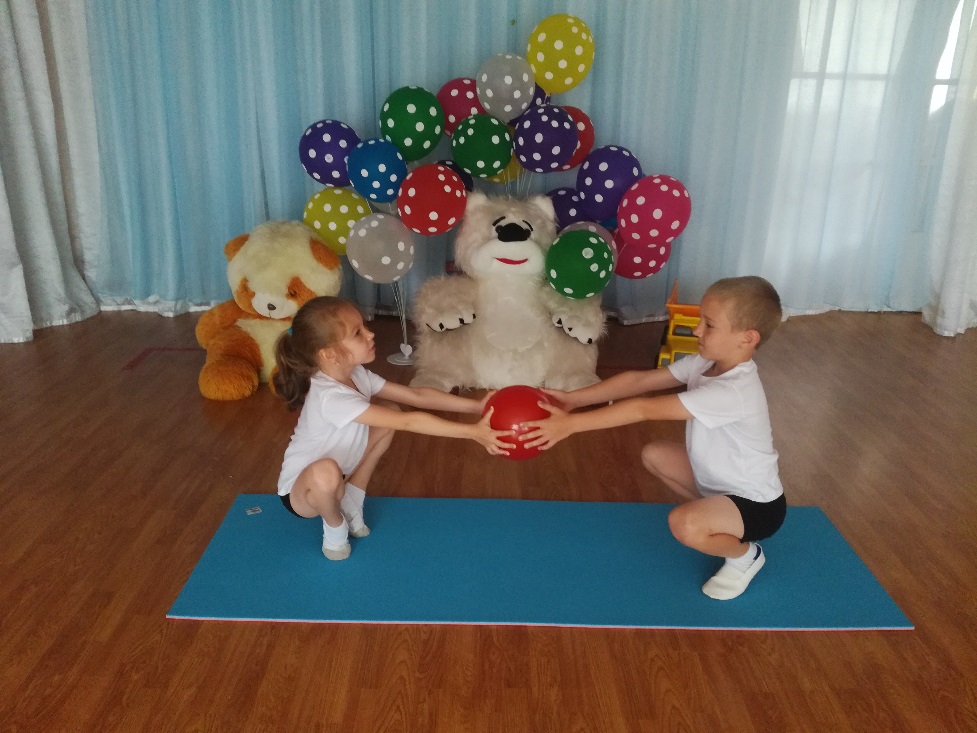 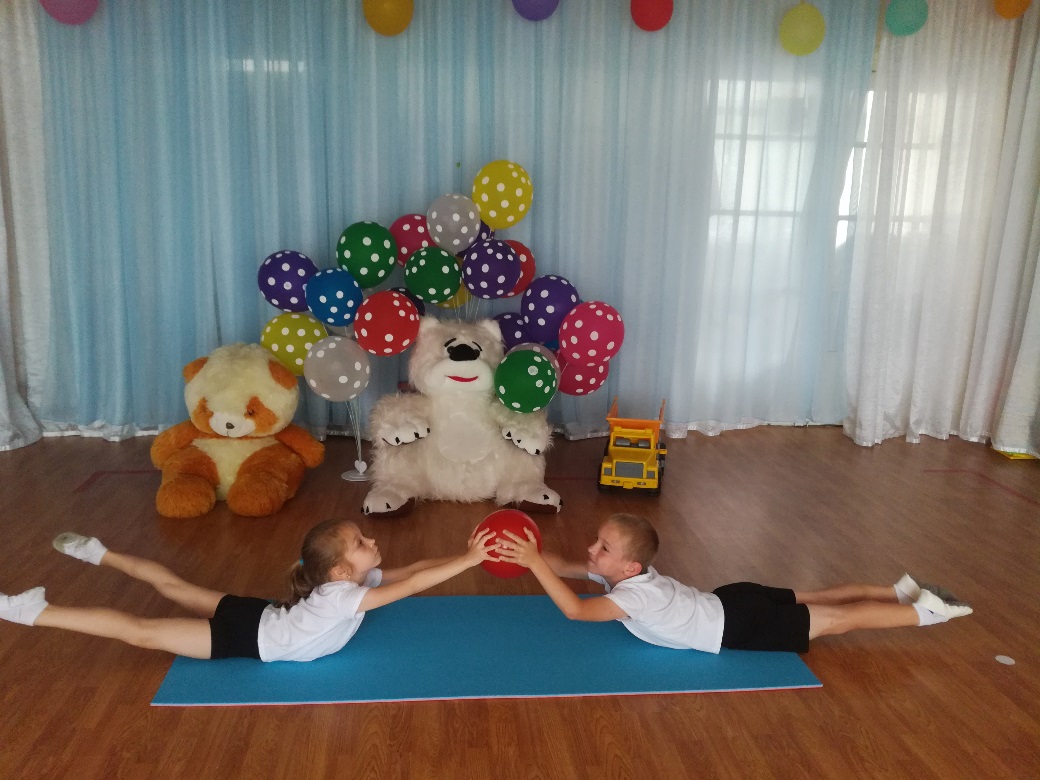 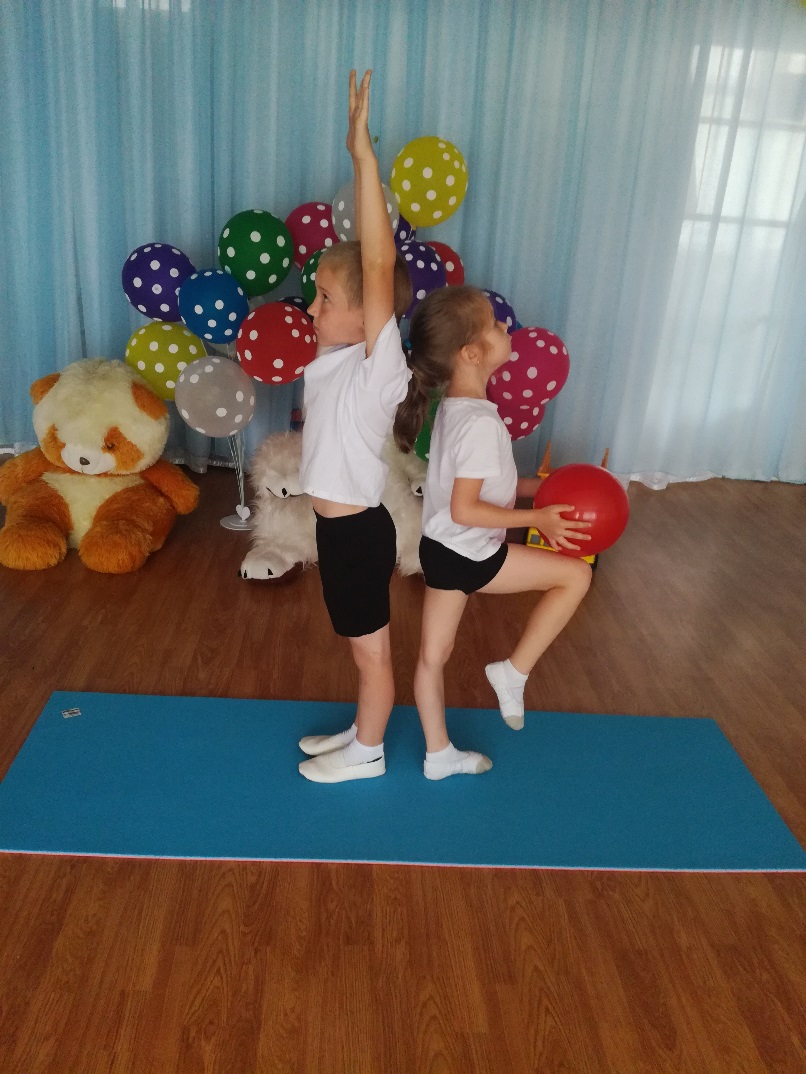 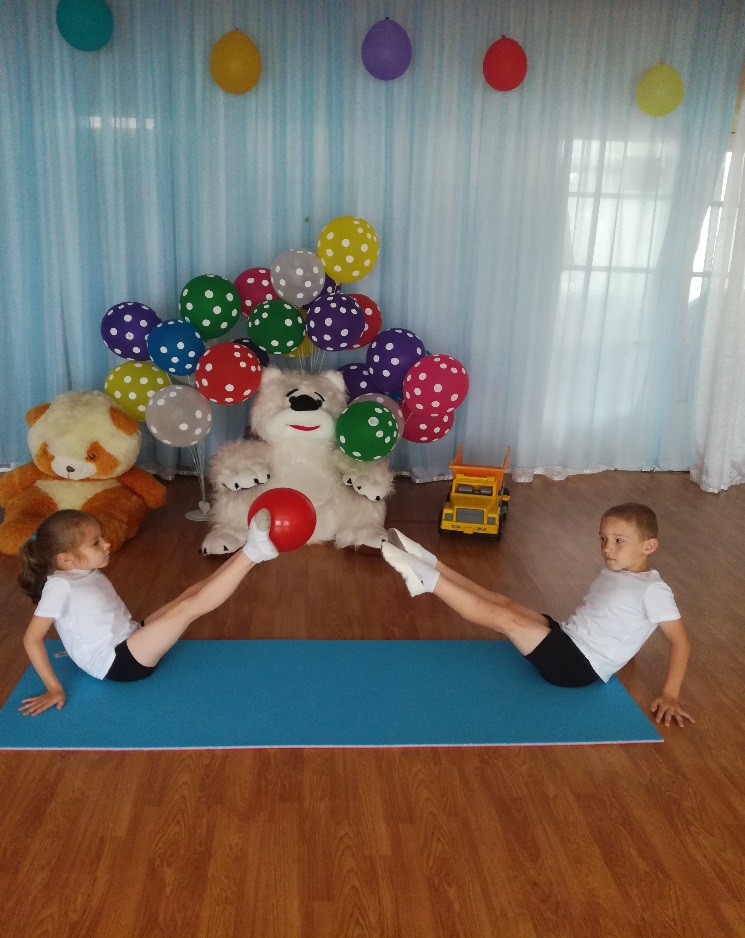 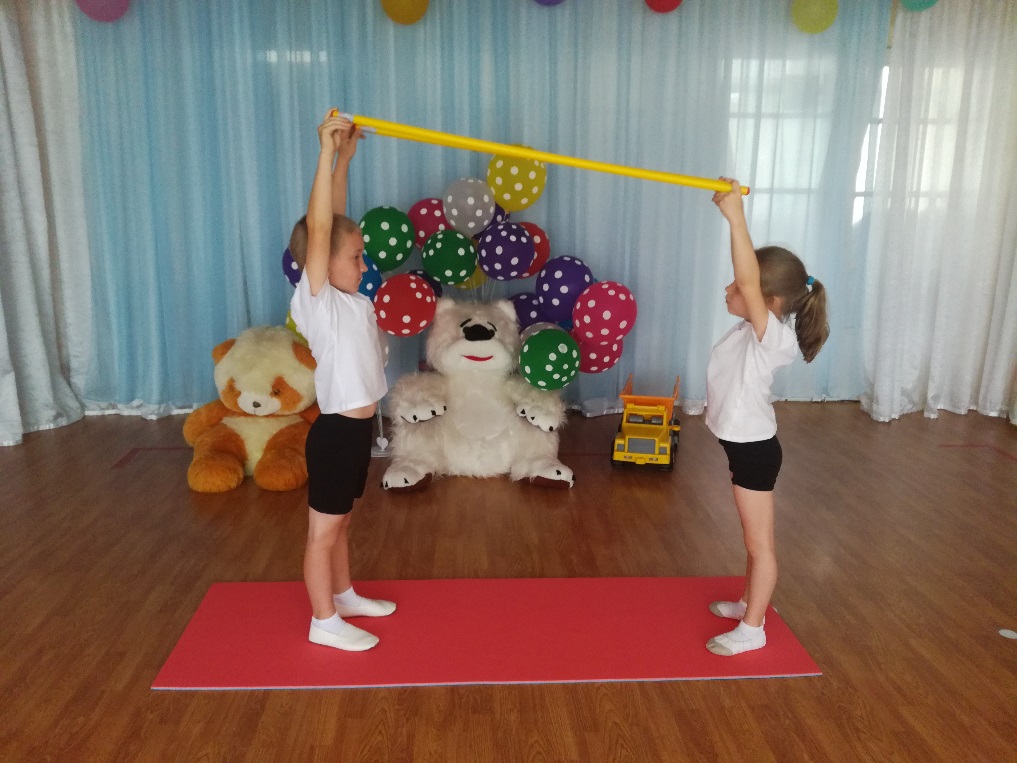 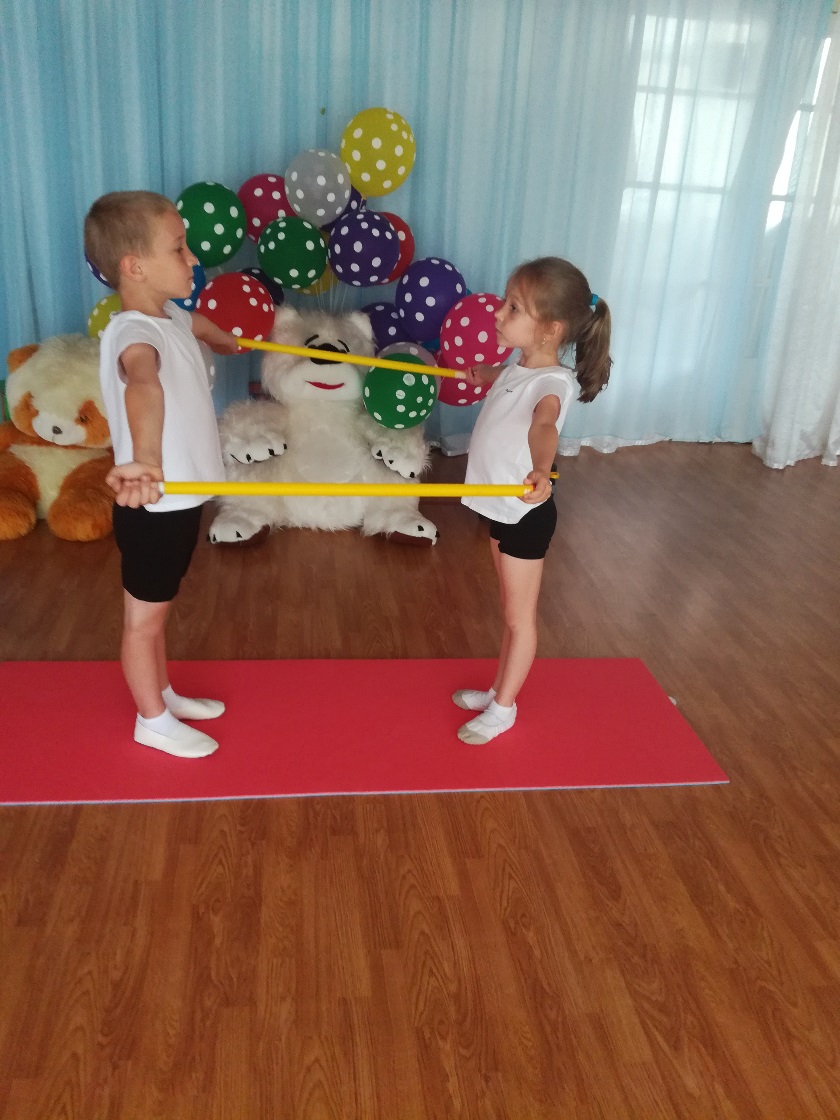 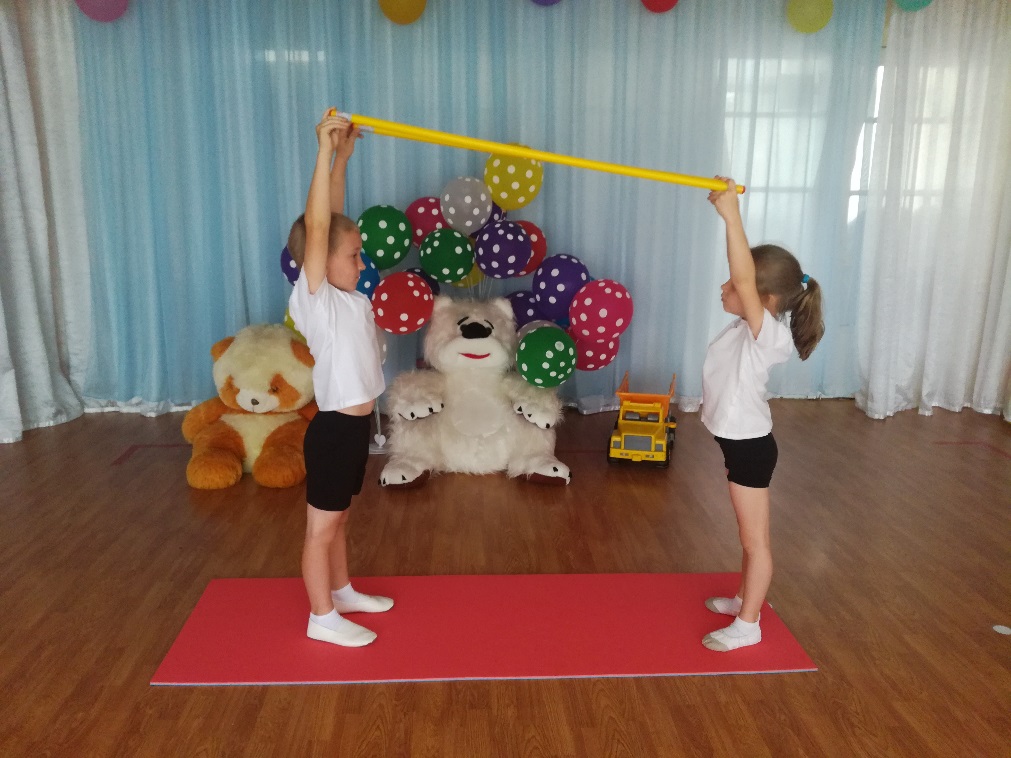 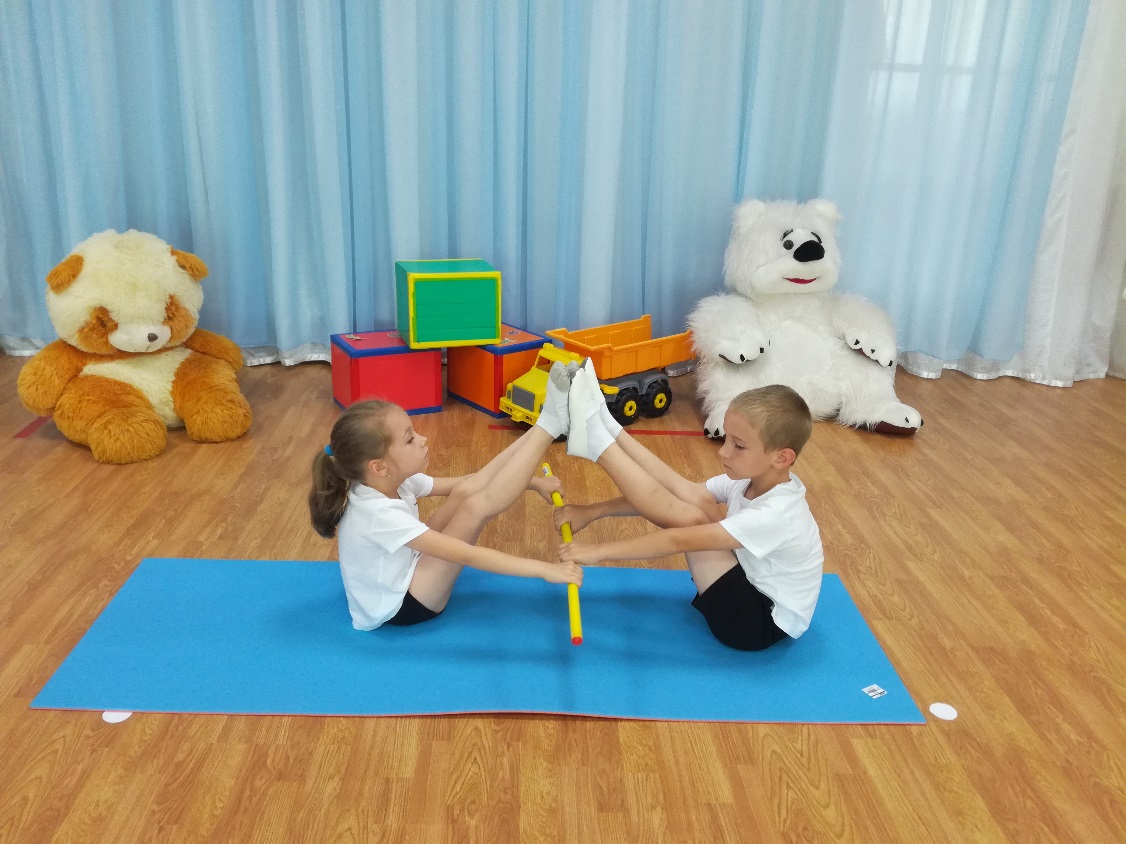 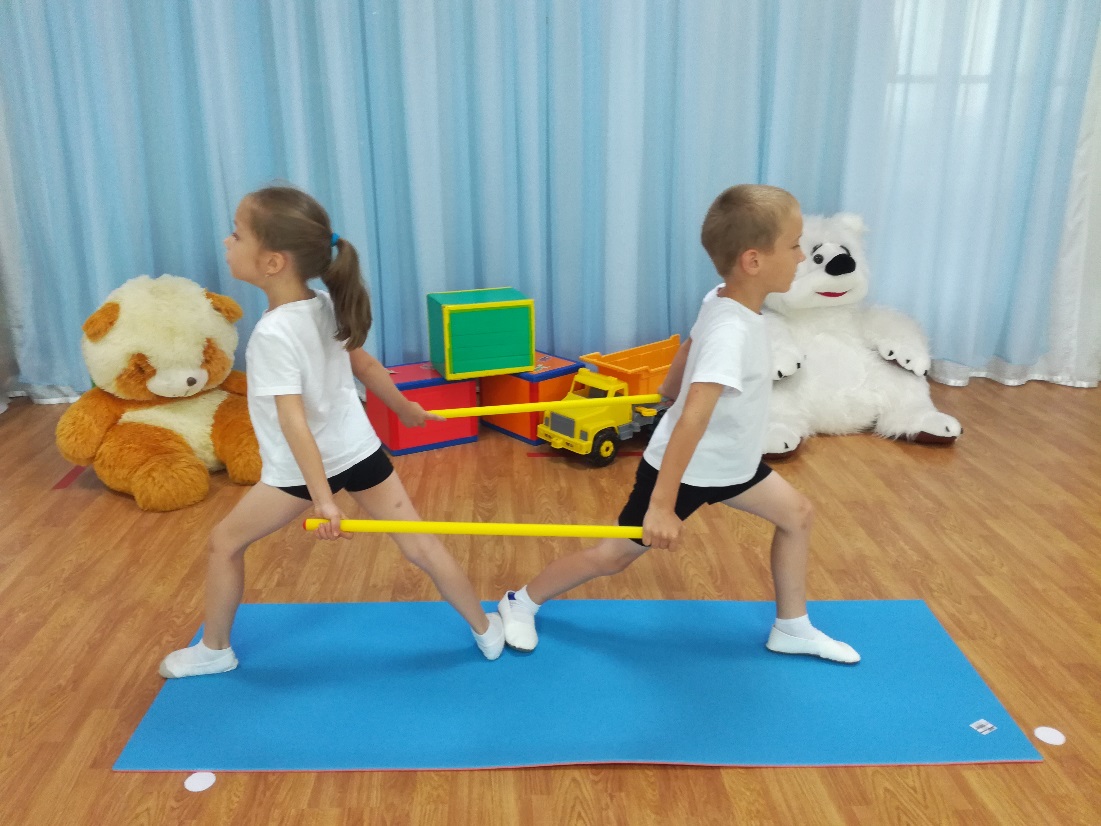 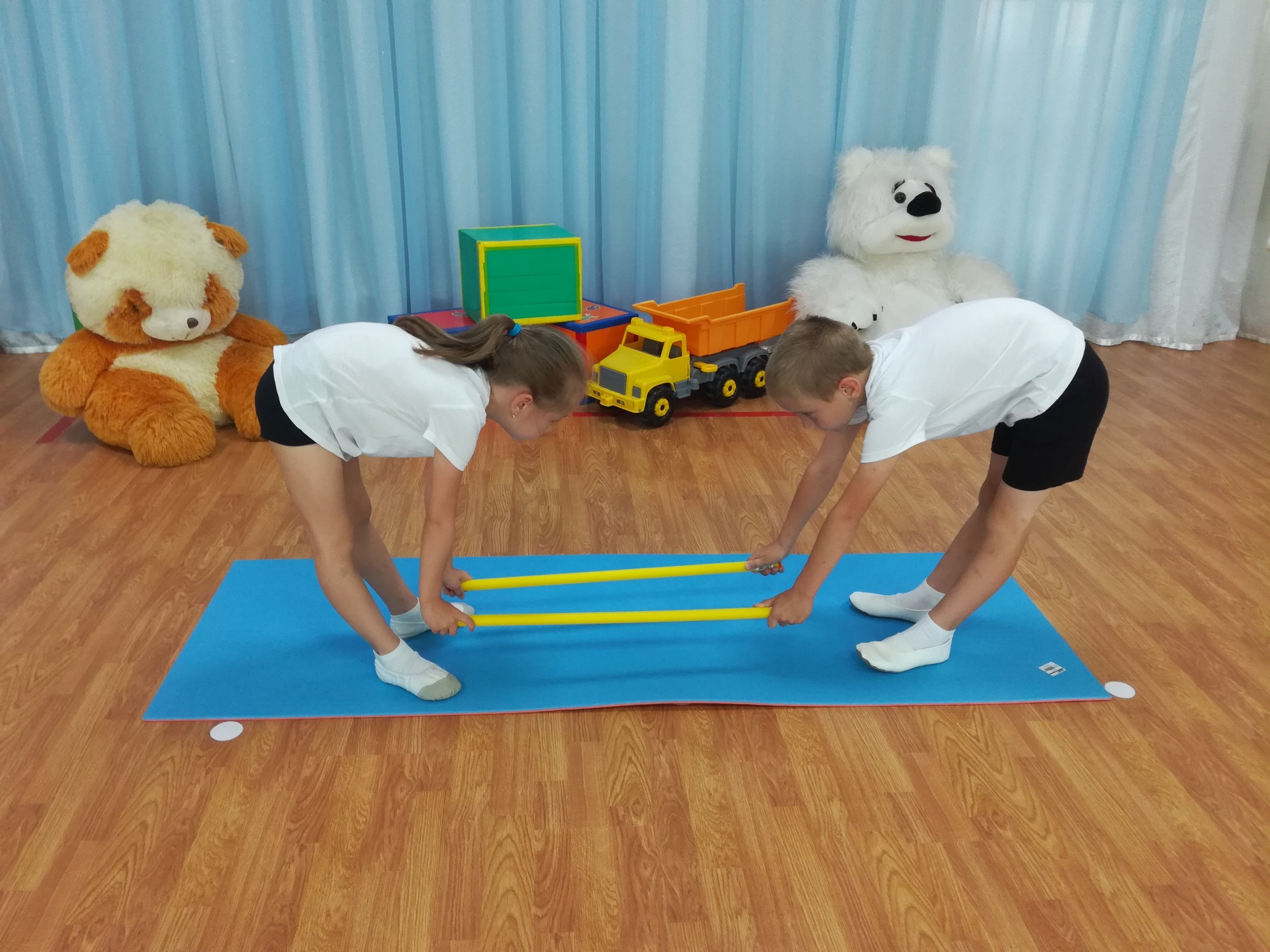 Заключение 
 
В процессе работы по данным карточкам у детей укрепились  мышцы спины и брюшного пресса, создался хороший мышечный корсет, упражнения в парах способствовали развитию такого физического качества как: ловкость, быстрота, гибкость.
Разработанные  мною карточки способствовали развитию:
- двигательного опыта за счёт выполнения упражнений в парах с предметами и без;
- координации движения и умения ориентироваться в пространстве;
- силовых качеств;
- развитию и укреплению мышц спины;
- умению согласовывать свои действия с действиями товарища (партнёра);
-воспитанию у детей навыка сотрудничества и умения взаимодействовать в парах;
- чувство взаимопомощи;
-уверенности в себе при выполнении упражнений.
	Таким образом, применение в работе карточек повысило результативность воспитательно – образовательного процесса, сформировались  ценные ориентации, направленные на сохранение и укрепление собственного здоровья.
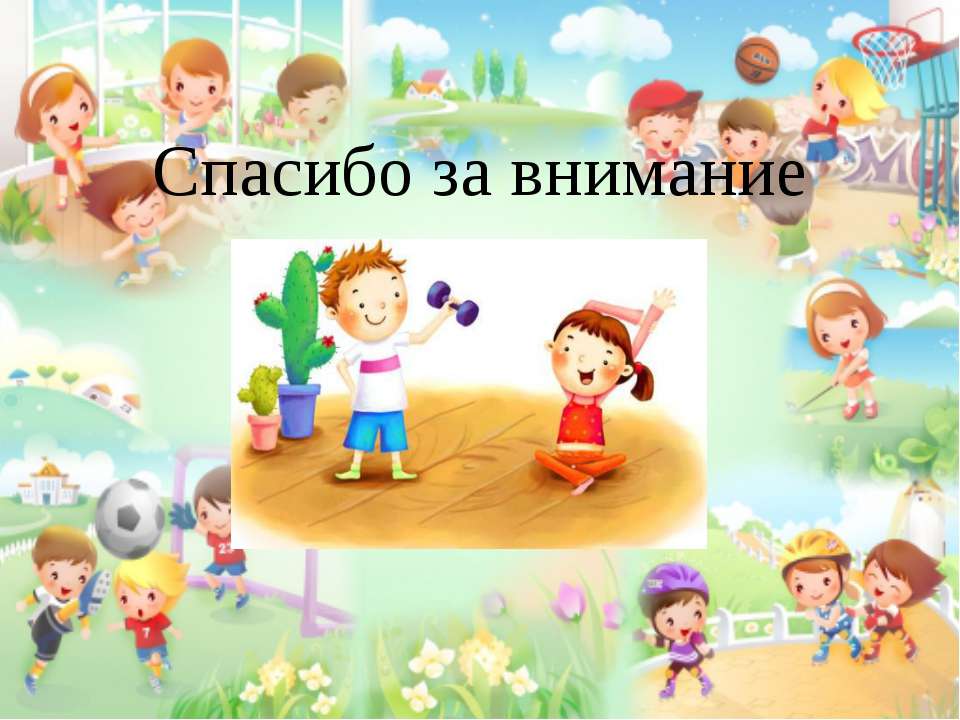